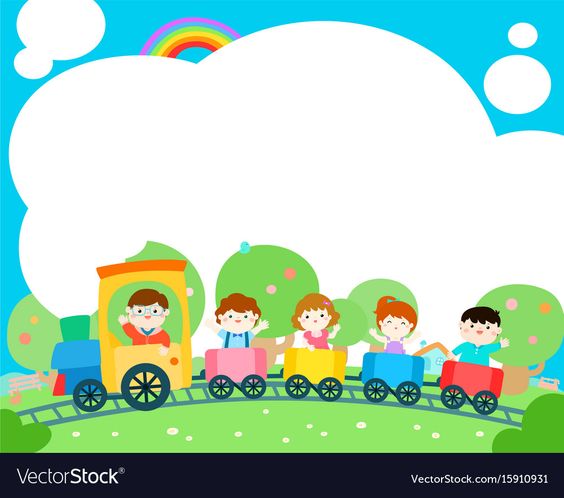 TRƯỜNG TIỂU HỌC ĐOÀN KẾT
Chào mừng các con lớp 3                   đến với tiết Thể dục
BÀI 24: ĐỘNG TÁC NHẢY
CỦA BÀI THỂ DỤC PHÁT TRIỂN CHUNG
Mục tiêu, yêu cầu cần đạt:
Học động tác nhảy. Yêu cầu thực hiện cơ bản đúng.
Chơi trò chơi “Ném trúng đích”. Yêu cầu biết tham gia chơi tương đối chủ động.
KHỞI ĐỘNG
(xem clip)
I. ĐỘNG TÁC NHẢY
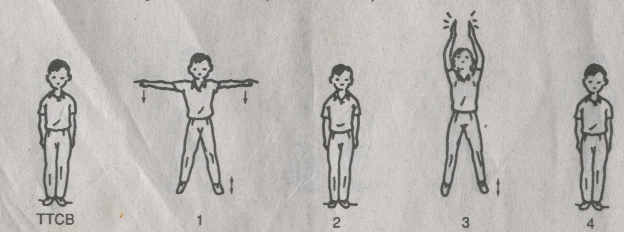 II. TRÒ CHƠI “NÉM TRÚNG ĐÍCH”
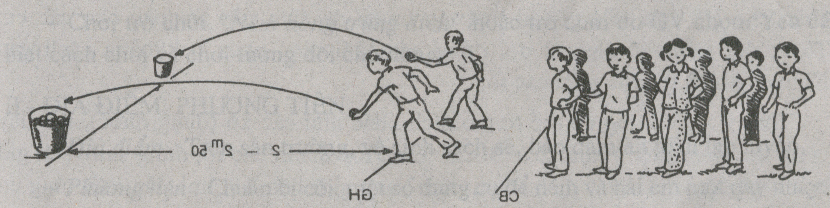 THẢ LỎNG
(xem clip)
Hệ thống lại bài học:
Học động tác nhảy.
Chơi trò chơi “Ném trúng đích”